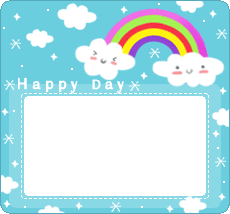 Content analysis in a research
Dr Mohammed Mahdi Sharifi
Zahraa Haider Omran
Group 2
Content analysis is a research tool used to determine the presence of certain words, themes, or concepts within some given qualitative data (i.e. text). Using content analysis, researchers can quantify and analyze the presence, meanings and relationships of such certain words, themes, or concepts.
“Any technique for making inferences by systematically and objectively identifying special characteristics of messages.” (from Holsti, 1968)

 “A research technique for the objective, systematic and quantitative description of the manifest content of communication.” (from Berelson, 1952)
Identify the intentions, focus or communication trends of an individual, group or institution
Describe attitudinal and behavioral responses to communications
Determine psychological or emotional state of persons or groups
Reveal international differences in communication content
Reveal patterns in communication content
Pre-test and improve an intervention or survey prior to launch
Analyze focus group interviews and open-ended questions to complement quantitative data
Types of Content Analysis

There are two general types of content analysis: conceptual analysis and relational analysis
Conceptual analysis determines the existence and frequency of concepts in a text. Relational analysis develops the conceptual analysis further by examining the relationships among concepts in a text. Each type of analysis may lead to different results, conclusions, interpretations and meanings
Conceptual Analysis
Typically people think of conceptual analysis when they think of content analysis. In conceptual analysis, a concept is chosen for examination and the analysis involves quantifying and counting its presence. The main goal is to examine the occurrence of selected terms in the data. Terms may be explicit or implicit.
Relational Analysis
Relational analysis begins like conceptual analysis, where a concept is chosen for examination. However, the analysis involves exploring the relationships between concepts. Individual concepts are viewed as having no inherent meaning and rather the meaning is a product of the relationships among concepts.
Advantages of Content Analysis
Allows for both qualitative and quantitative analysis
Provides valuable historical and cultural insights over time
Allows a closeness to data
Coded form of the text can be statistically analyzed
Unobtrusive means of analyzing interactions
Provides insight into complex models of human thought and language use
When done well, is considered a relatively “exact” research method
Disadvantages of Content Analysis
 Is subject to increased error, particularly when relational analysis is used to attain a higher level of interpretation
Is often devoid of theoretical base, or attempts too liberally to draw meaningful inferences about the relationships and impacts implied in a study
Is inherently reductive, particularly when dealing with complex texts
Tends too often to simply consist of word counts